Сроки изучения и контроля
Формы отчёта по теме
Формы отчёта по теме
ответы
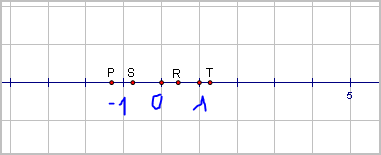 Вариант 1. 
1. 




2. .



 3. Х1(2).
ответы
Вариант 2. 
1. 







2. T(–0,5),  Z(–0,3),  Y(0,55), X(1,1.



 3. Y1(5).
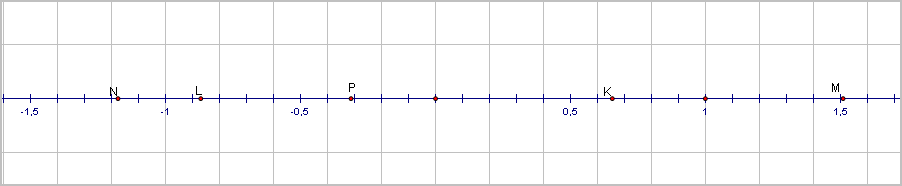